Kovacs.Viktor@tk.hu
Leveraging Open Large Language Models for Multilingual Policy Topic Classification:The Babel Machine ApproachMiklós Sebők, Ákos Máté, Orsolya Ring, Viktor Kovács, Richárd Lehoczki
2nd Budapest Methods Workshop on Large Language Models and Generative AI: Social Science Applications and Legal Aspects
Viktor Kovács
Data Scientist, poltextLAB, HUN-REN Centre for Social Sciences
Context
Providing an automated solution to multilingual text classification using LLMs

Comparative political research still mostly relies on expert coding of text (which is expensive and time consuming)

Combining the existing labeled data and large language models should free-up expert resources and concentrate on validation

Our use case: Comparative Agendas Project codebook:
21 major policy category + ”no policy content”
Context
Dictionary-based and ML approaches: Albaugh et al. 2013

Traditional machine learning using SVM, NB, LR, XGB: Burscher, Vliegenthart, and De Vreese (2015); Karan et al. (2016); Sebők, Kacsuk, and Máté (2022)

Non-english machine learning using SVM, NB, PA: Burscher et al. (2015), Welbers et al. (2017), Loftis and Mortensen (2020), and Sebők and Kacsuk (2021)

Large language models (BERT) and deep learning: Frantzeskakis and Seeberg (2022)

Traditional ML performance (macro F1) on CAP coding is around 0.6-0.7LLM performance is 0.7-0.9 F1
Objective
Main objective: to develop an alternative to double-blind human coding
Cost
Speed
Reliability
Validity

A solution instead of pre-trained models or complex algorithms
Accessible without requiring technical expertise
Serves as a blueprint for solving other research problems
Fine-tuned models
Inference platform
Data
9 languages, 10 domains

Fine-tuning data: 2.5 million observations
CAP database
Donated data

Highly imbalanced
Language
Domain
Data source
Label
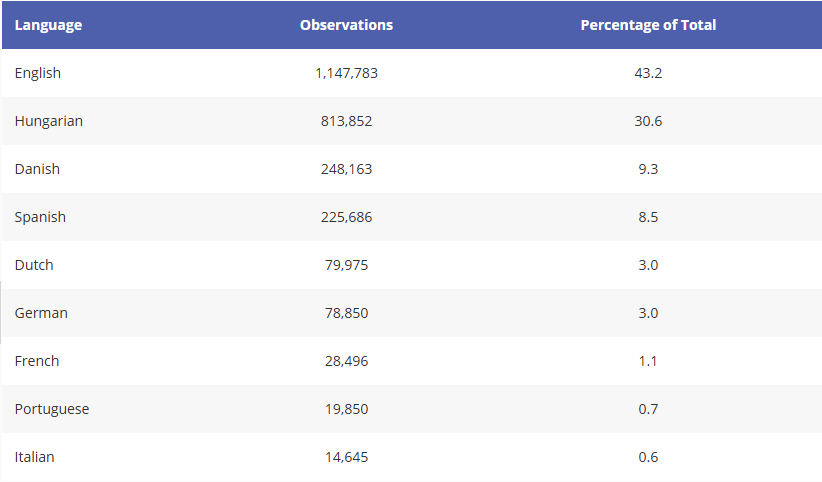 Language shares in the fine-tuning data
Data
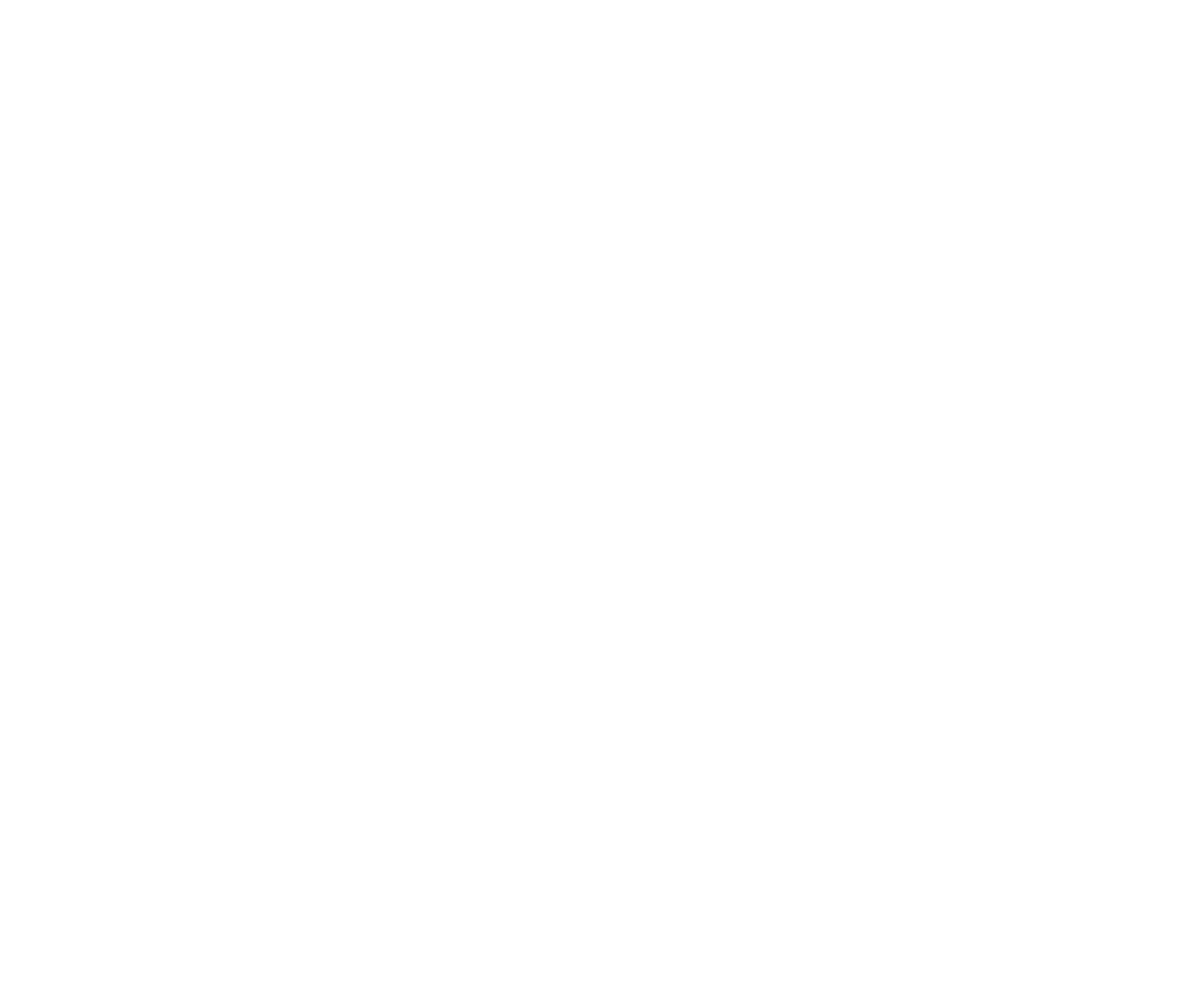 Data
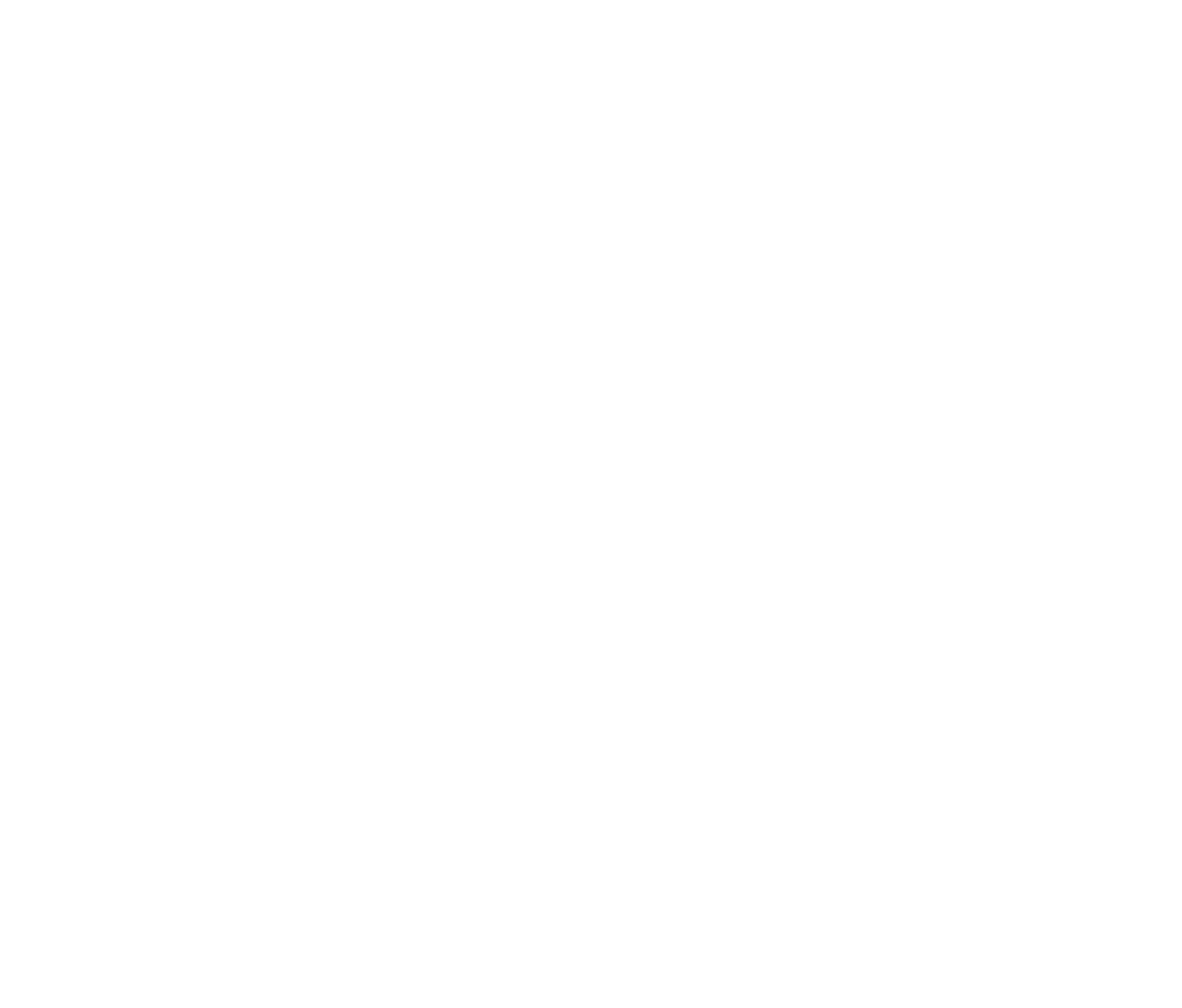 Methods
Model: XLM-RoBERTa (large)
Pre-training data: 2.5TB of filtered CommonCrawl (100 languages)
Outperforms multilingual BERT
Multiple fine-tuned models:
Pooled
Language-specific
Language-domain-specific
Methods
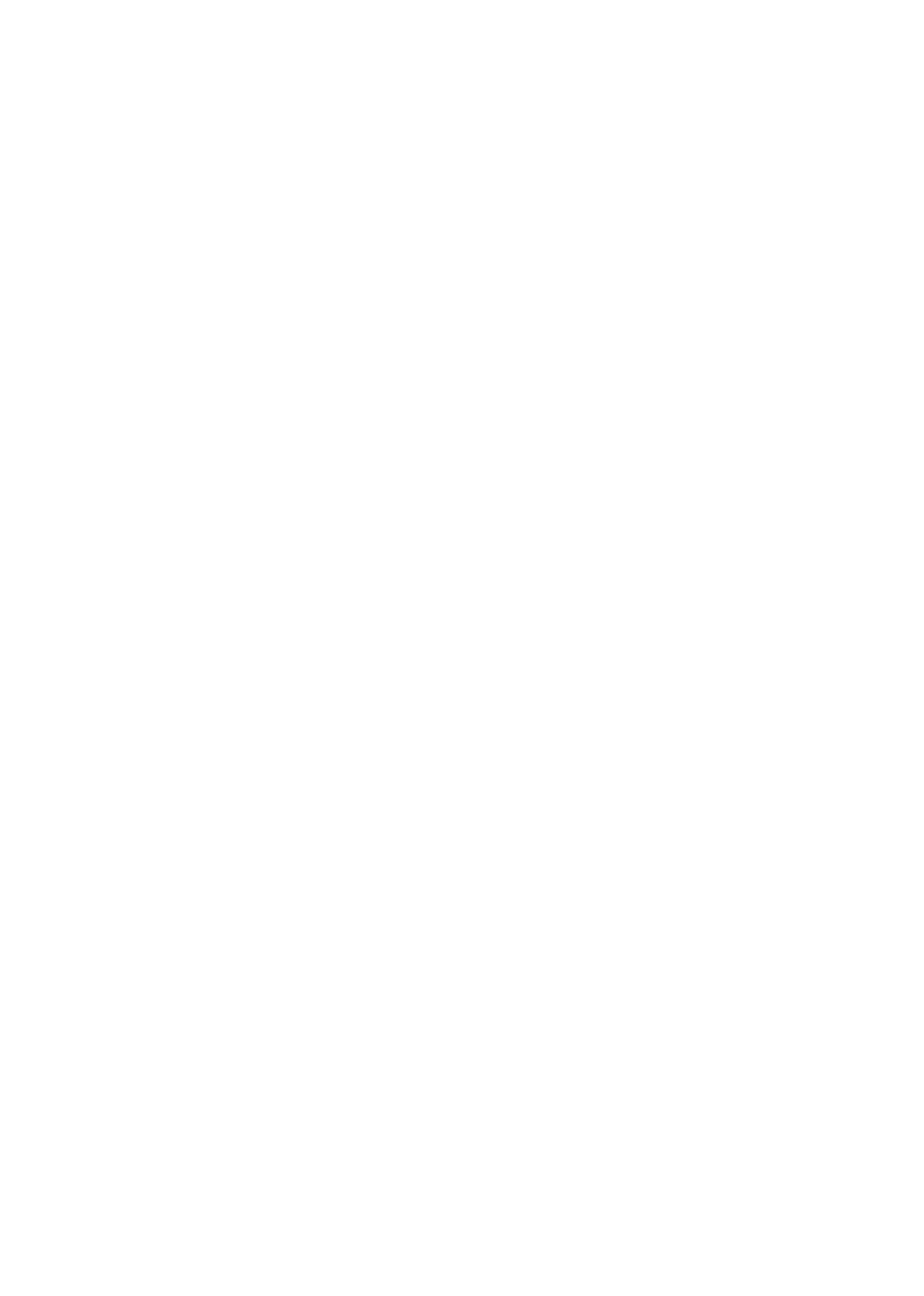 No model rules them all…
Results
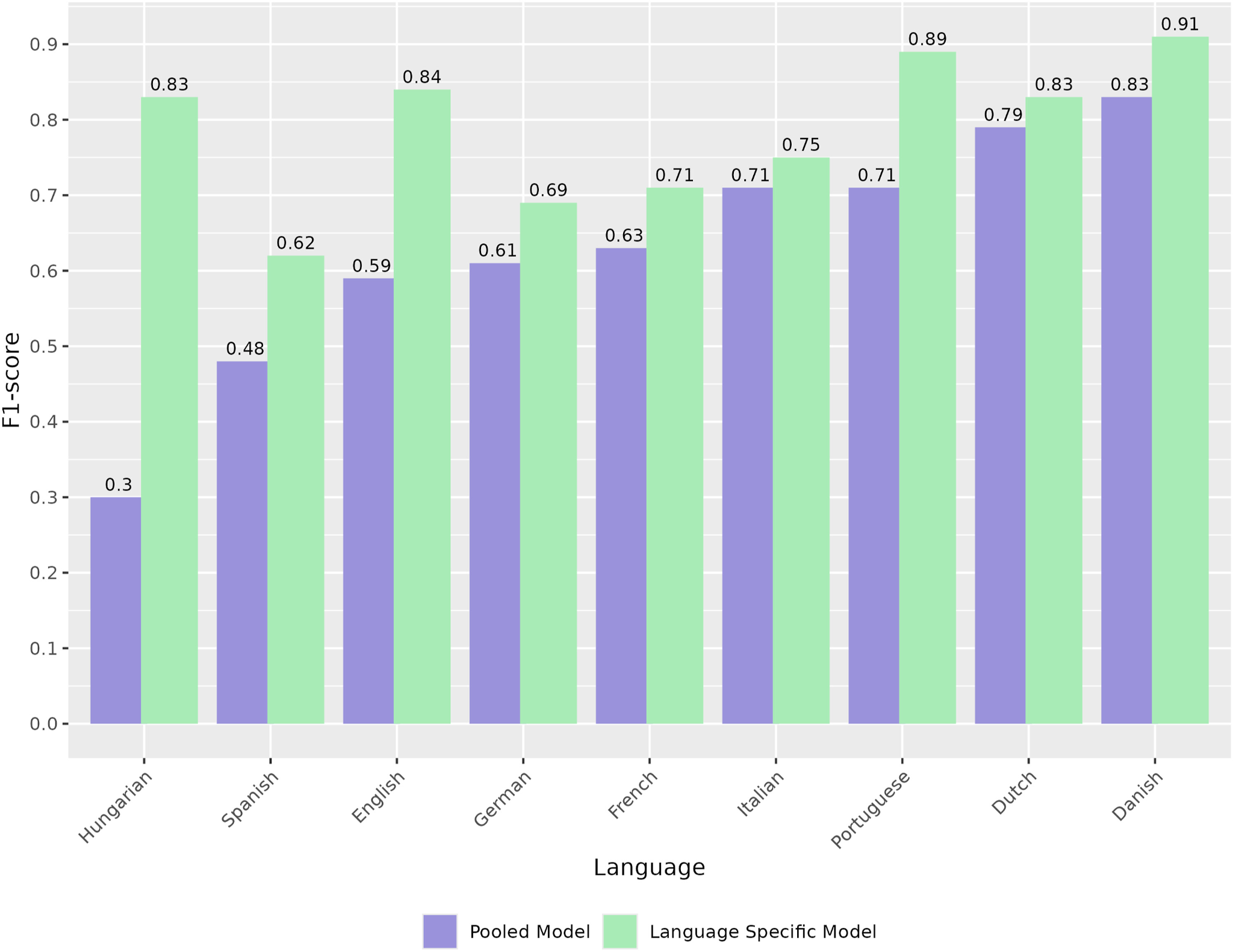 Pooled versus language-specific models (weighted macro F1)
Results
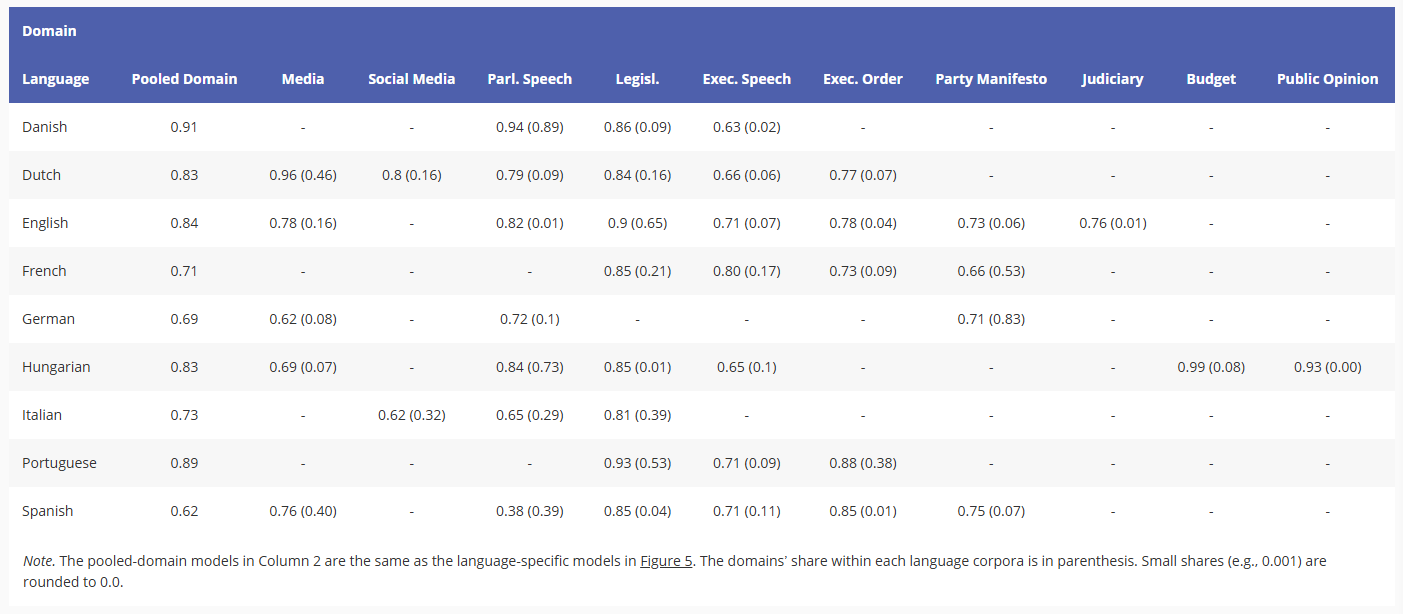 Performance by language-domain pairs (weighted macro F1)
Results
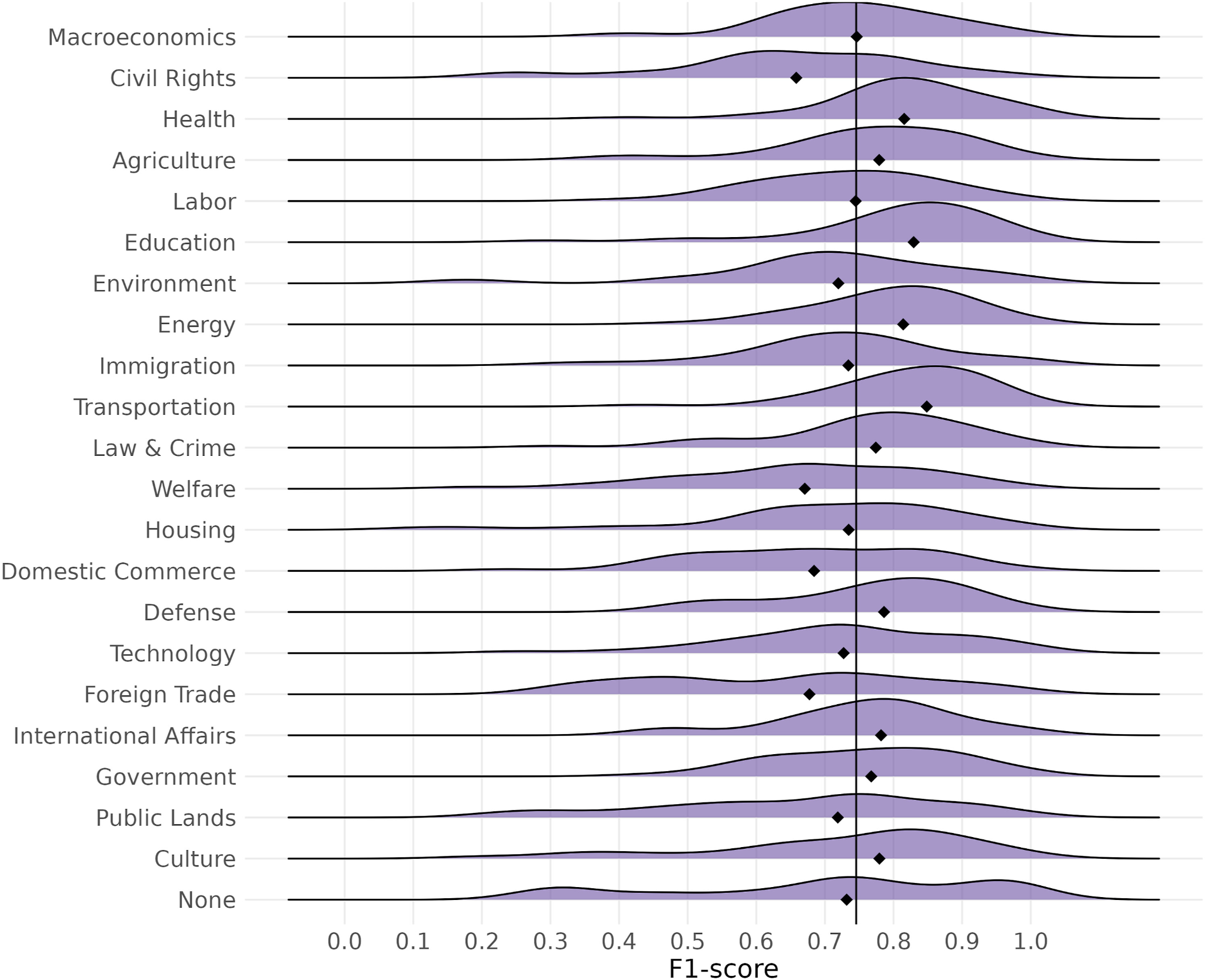 Distribution of micro F1 scores and their medians across CAP topic.
Discussion
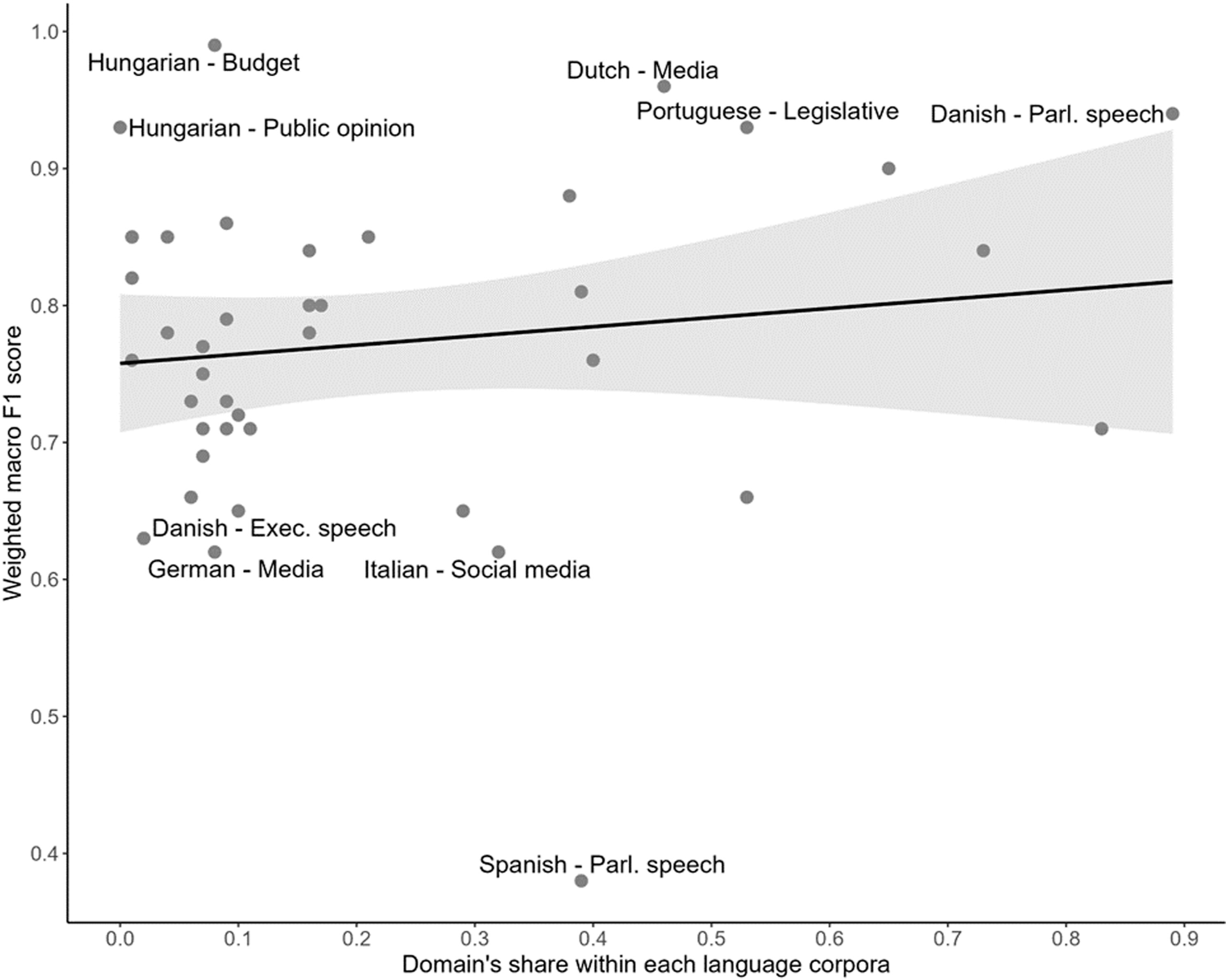 Performance is not entirely data driven!
Discussion
Pooled data (across languages and domains) results in poor model performance

Careful partitioning of the data increases model performance drastically

Model performance plateaus regardless of fine-tuning data composition

LLM performance in some cases outperforms human coding 
(above 0.85 macro F1)
New tasks
Beyond the paper…
New tasks
Sentiment (3) – Emotions (6) –  CAP (21+1) –  Manifesto (56+1)

Increasing the number of labels increases task complexity

No Policy Content?
Still difficult to detect
Beta test: we have fine-tuned smaller (DistilBERT) models to detect whether the given text has relevant content, and use it in series with the large model that predicts the correct label
New models
Open generative models 
Preliminary results show no improvement in performance
More parameters - more resources
Slower inference
Reproducibility?

An area still not fully explored
More efficient prompting
5-10 shot classification
Fine-tuning
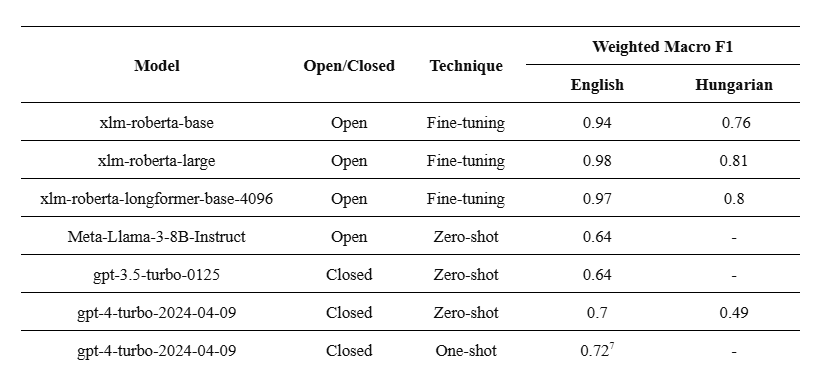 Weighted macro F1 comparison of BERT-based and generative models(CAP classification task, evaluated on long documents)
Final notes
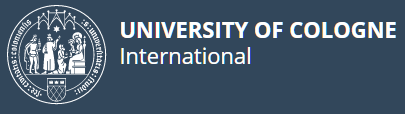 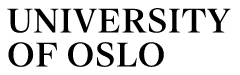 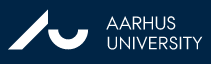 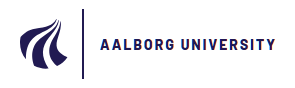 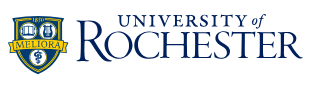 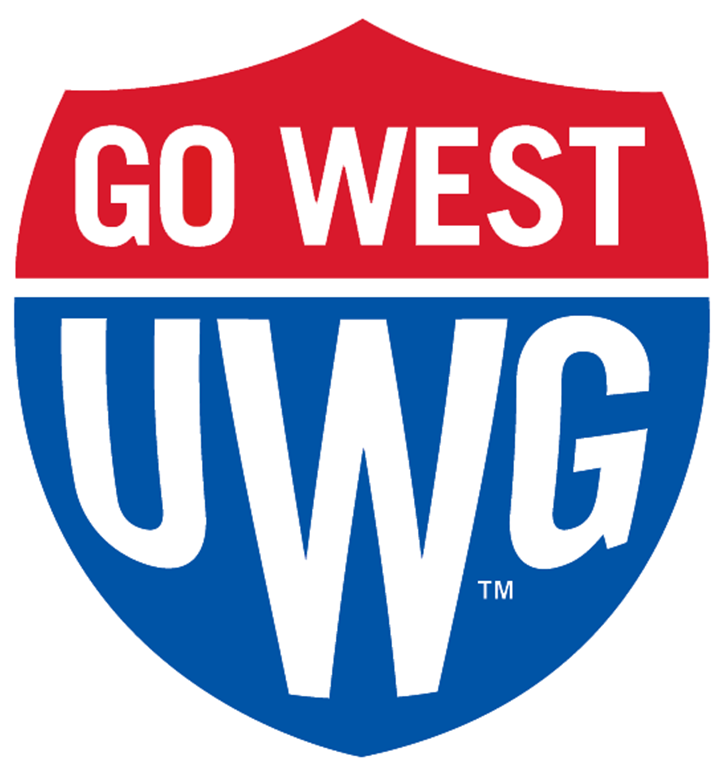 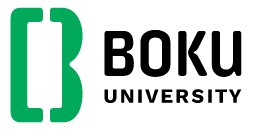 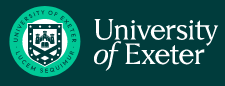 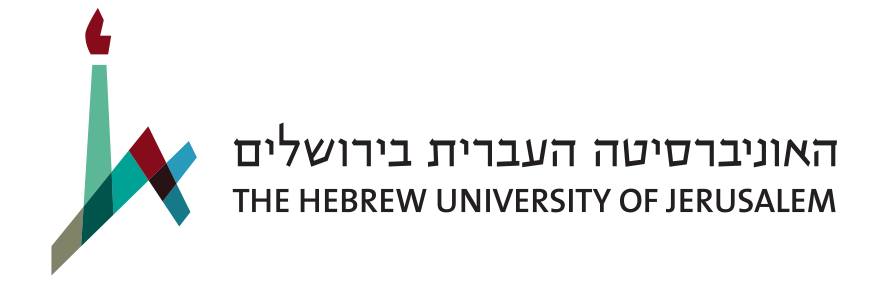 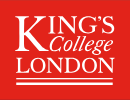 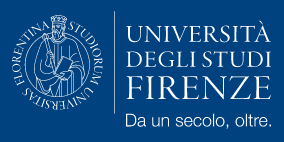 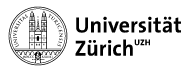 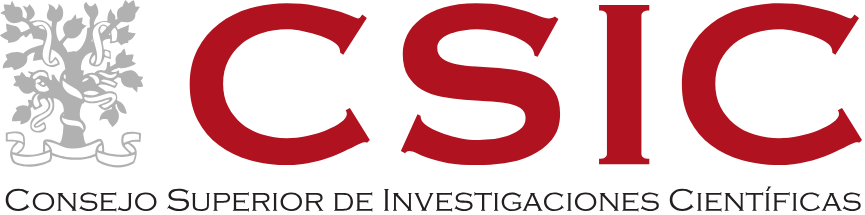 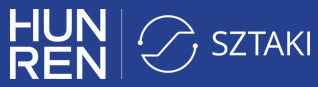 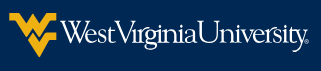 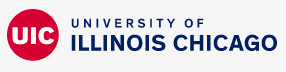 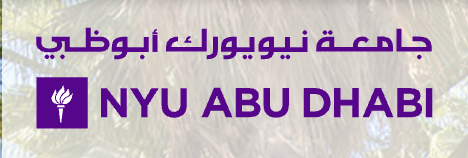 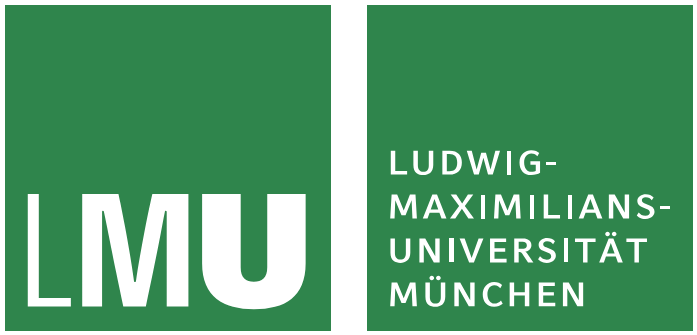 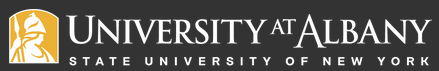 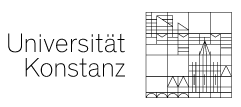 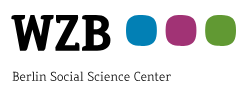 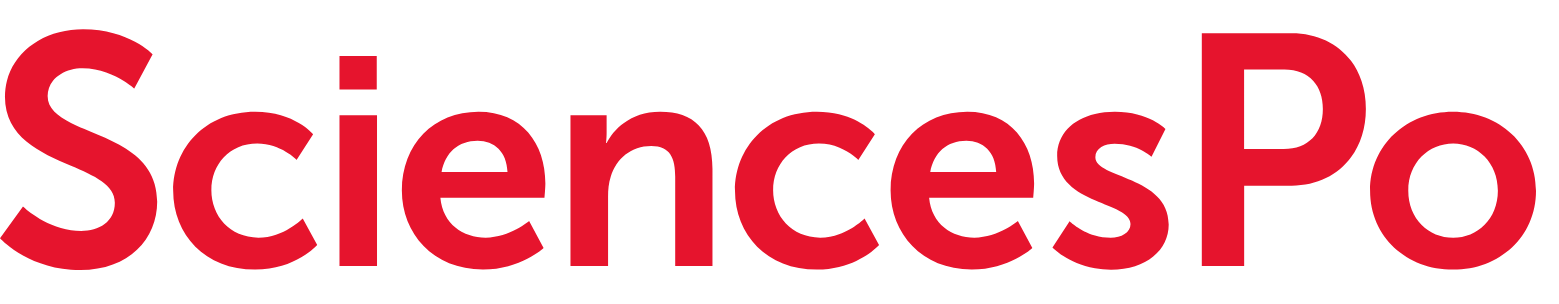 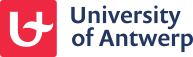 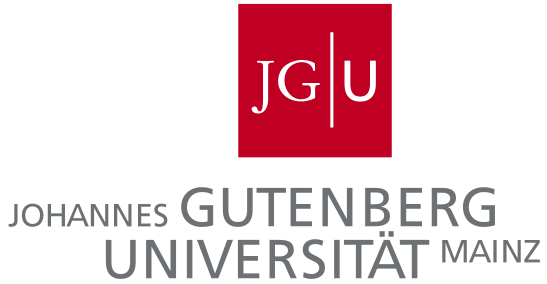 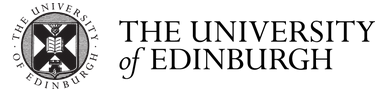 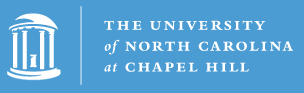 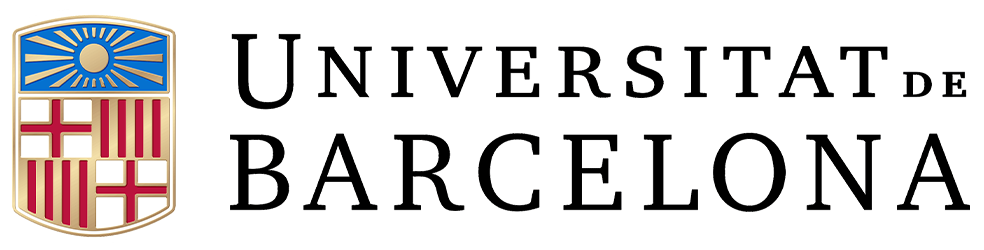 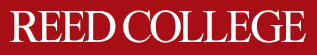 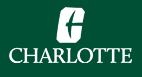 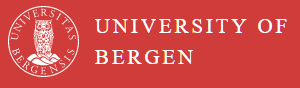 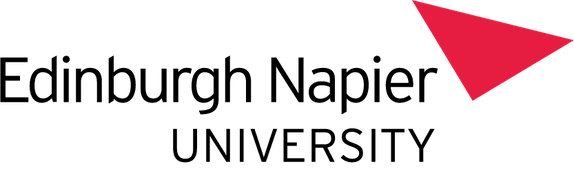 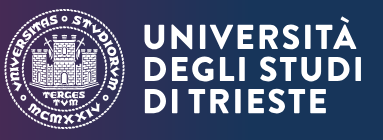 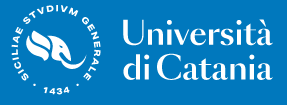 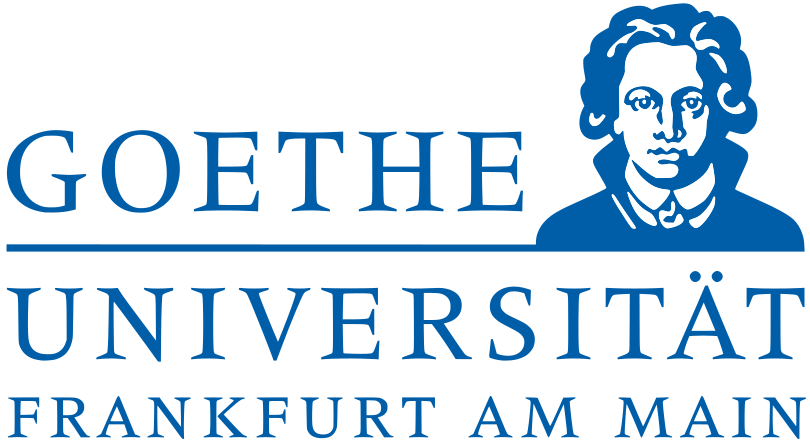 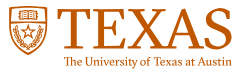 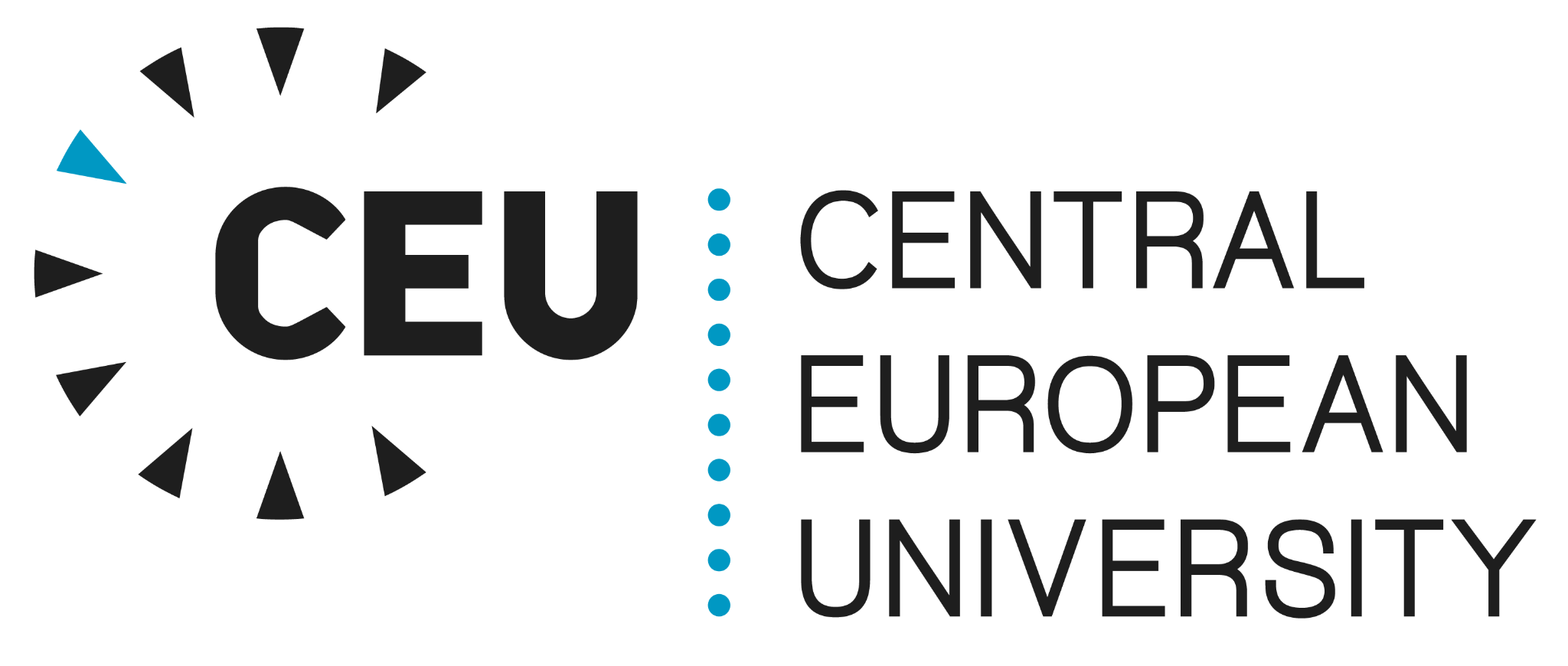 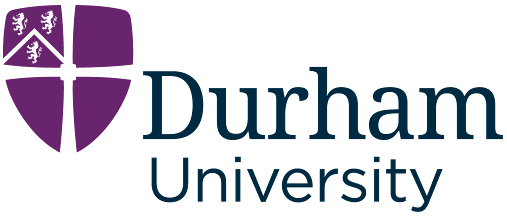 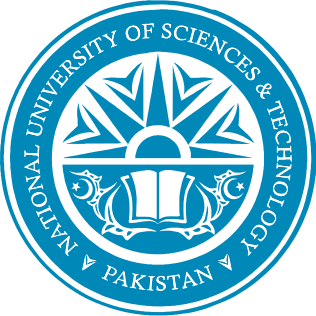 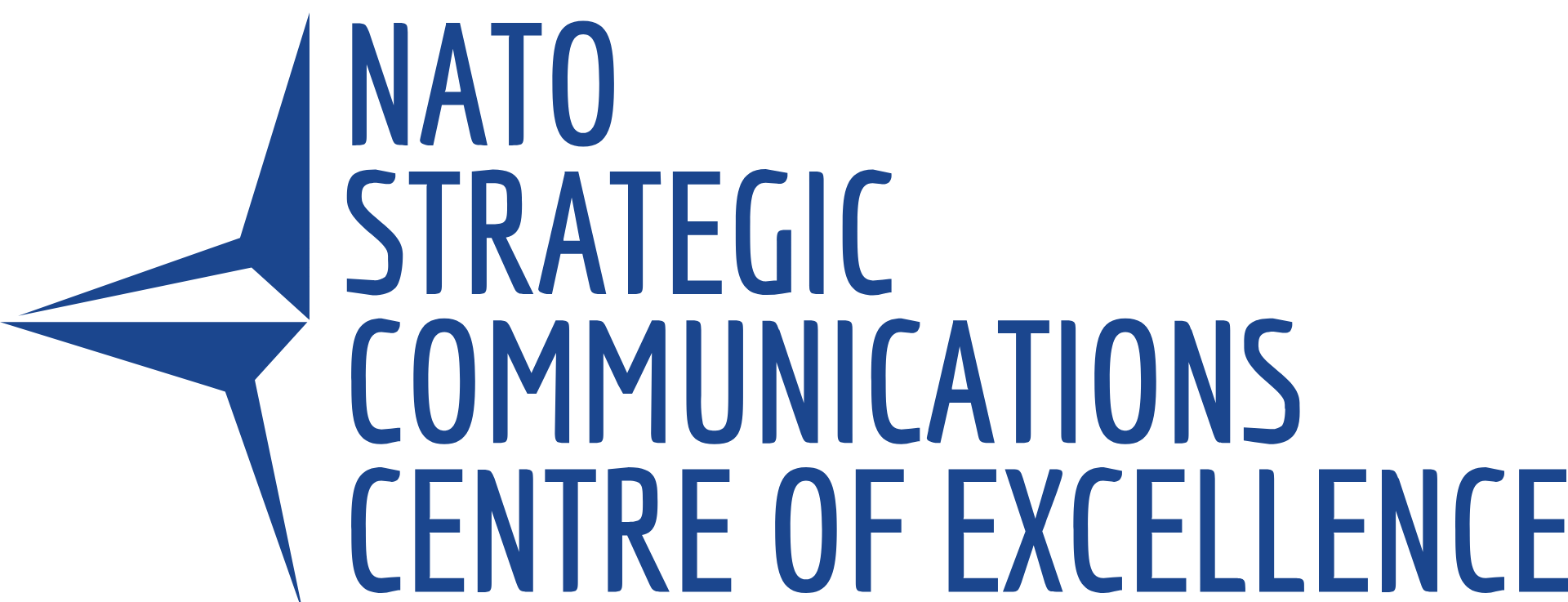 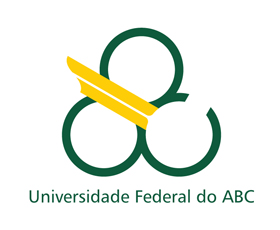 Users of the Babel Machine (as of November, 2024)
Final notes
Try the Babel Machine at: https://babel.poltextlab.com
Thank You!

Kovacs.Viktor@tk.hu